А2
10
План занятия
Что вы делали на прошлой неделе?
Аудирование.
Глаголы терпеть и спать.
Ответы на 14 вопросов экзамена.
Степени сравнения прилагательных.
Терпе́ть и спать.
Что вы лю́бите? Когда́ вы спи́те? Что вы терпе́ть не мо́жете? Что вы гото́вите?
Б – БЛ
П – ПЛ
В – ВЛ
М - МЛ
Le comparatif de l'adjectif russe
Le comparatif de l'adjectif et de l'adverbe a deux formes différentes: une forme analytique (ou composée qui sert   à former le comparatif de supériorité et d'infériorité, et une forme synthétique (ou suffixale) qui n'a qu'une valeur de comparatif de supériorité, qui est indéclinable comme la forme courte, et qui ne s'emploie qu'en fonction d'attribut du sujet.
Le comparatif analytique (composé)
Le comparatif de supériorité de l'adjectif et de l'adverbe se forme à l'aide de более, plus (invariable), et de 1'adjectif positif au cas voulu.  более красивый музей = un plus beau musée ; более талантливый писатель = un écrivain plus talentueux
Cette tournure est obligatoire pour 1'adjectif épithète, et lorsque l'adjectif doit être décliné.
Я не помню более приятных каникул, Je пе те souviens pas de vacances plus agréables.Этот дом более высок (ou высокий), Cette maison est plus haute.Он говорит более тихо, II parle plus bas.
Le comparatif d'infériorité se forme de la même façon que le comparatif de supériorité, avec менее, moins à la place de более.
менее интересная книга, un livre moins intéressant
Le comparatif d'égalité est analytique,  mais ses formation et syntaxe sont spécifiques
Le comparatif suffixal
Le comparatif  de supériorité a une forme synthétique ou suffixale, identique pour 1'adjectif  et 1'adverbe, que 1'on obtient par 1'adjonction au radical d'un suffixe invariable. Trois suffixes servent à former ce comparatif suffixal. Le suffixe -EE (ЕЙ) et lesuffixe -E et le suffixe -ШE. Il existe également des comparatifs irréguliers.
• suffixe -ее (parfois réduit à -ей):
приятный, agréable; приятно, agréablement à приятнее (приятней), plus agréable(ment).
L'accent est comme à la forme courte du féminin :слабeе (слабей), plus faible, plus faiblement; скорeе (скорей) plus rapide, plus vite.
• suffixe -e (non accentué) :
C'est celui d'adjectifs ou adverbes dont le radical est terminé par une gutturale (г, к, x) ou une dentate (д, т) plus rarement par une sifflante (з, с). Cette consonne finale subit la palatalisation et se transforme donc devant -e selon le schéma suivant:
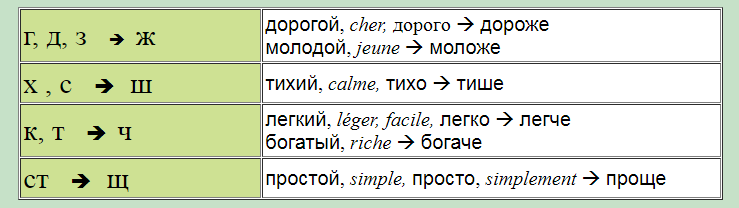 • Très souvent le suffixe -к- (-ок-) tombe :
близкий, proche, близко, prèsà ближе; короткий, court à короче; узкий, étroità уже.
• II existe, dans cette série, quelques rares adjectifs non terminés par une gutturale, une dentate ou une sifflante:
высокий, haut à выше; дешёвый, bоn marché à дешевле; широкий, largeà шире.
• Comparatifs irréguliers et suffixe -(ь)ше, limité à quelques exceptions
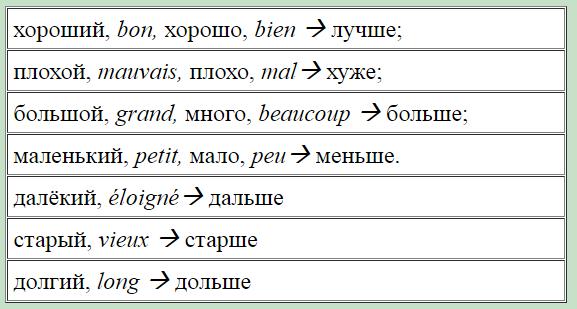 Le complément du comparatif
Le complément du comparatif peut être au génitif:   Cette construction au génitif n'est possible qu'avec un comparatif synthétique attribut du sujet.
Он старше вас. // est plus âgé que vous.
 Le complément du comparatif peut être aussi au cas exigé par sa fonction dans le phrase, introduit par чем ( une virgule précède toujours чем):
В этом доме жить лучше, чем в том. Dans cette maison-ci il fait mieux vivre que dans celle -là.
Le complément avec чем est la seule construction possible dans les cas suivants:            • pour le comparatif avec более ou менее : Этот дом более высокий, чем тот, Cette maison-ci est plus haute que celle-là.            • quand le deuxième terme de la comparaison est un mot invariable: Сегодня погода холоднее, чем вчера, Aujourd'hui le temps est plus froid qu'hier.
Renforcement du comparatif
Le comparatif suffixal peut être renforcé par un adverbe : гораздо ou намного:   
Он намного старше вас. // est beaucoup plus âgé que vous.
Аня гораздо красивее Оли.  Ania est beaucoup plus jolie que Olia.
Le comparatif d'égalité
II est exprimé par
такой же + adjectif à la forme longue... как (и)
так же + adjectif à la forme courte ou adverbe... как (и)
Exemples:
Мы видели таких же красивых девушек, как (и) она.
Он так же умен, как (и) вы.
Nous avons vu des jeunes filles aussi jolies qu'elle.
Il est aussi intelligent que vous.
LE SUPERLATIF
Le superlatif exprime le degré supérieur d'une qualité donnée par un adjectif ou un adverbe.Il existe deux superlatifs en russe. Ils ont une forme synthétique suffixée et une forme analytique composée  qui peuvent exprimer le superlatif relatif (suivi d'un complément), et le superlatif absolu. (non suivi d'un complément).Attention également au superlatifs irréguliers!
Le superlatif analytique
L'adjectif précédé de самый (qui se met au cas voulu par l'adjectif qu'il accompagne).Это самая широкая улица в Москве, С' est la plus large rue de Moscou.Это самая широкая из московских улиц, С'est la plus large des rues de Moscou.
Remarque: Il s'agit là d'un superlatif relatif.
Ou bien 1'adjectif précédé de 1'adverbe очень, très:Это очень трудная задача, c'est un probléme très difficile
Remarque: Il s'agit là d'un superlatif absolu.
Le superlatif synthétique
C'est la  forme suffixale en -ейший (-айший après chuintante), qui est une forme livresque:Это крупнейший завод в России, c'est la plus importante usine de Russie (en Russie)
Remarque: Il s'agit là d'un superlatif relatif.
Это кратчайший путь, c'est le chemin le plus court.
Remarque: Il s'agit là d'un superlatif absolu.
Formation du superlatif synthétique:                     верн-ый à верн-ейший fidèle                    нов-ый à нов-ейший neuf                    крупн-ый à крупн-ейший gros, important
 
Cas particuliers de formation après gutturales (avec palatalisation):                    сладк-ий à сладч-айший fidèle                    строг-ий à строж-айший fidèle                    тих-ий à тиш-айший fidèle
                   Dans un style très livresque la forme en -ейший peut être précédé du préfixe наи-найвернейший друг, l'ami le plus fidèle
Le superlatif synthétique n'a pas de forme courte
Le superlatif relatif(avec un complément introduit par в + locatif ou из + génitif)
П est exprimé le plus souvent par 1'adjectif précédé de самый (au cas voulu).Это самая широкая улица в Москве, С' est la plus large rue de Moscou.Это самая широкая из московских улиц, С'est la plus large des rues de Moscou.
On peut également utiliser le comparatif suivi du génitif du pronom весь, tout.Он умнее всех, II est plus intelligent que tous. Cest le plus intelligent.
Plus rarement on rencontre une forme suffixale en -ейший (-айший après chuintante), forme livresque:Это крупнейший завод в России, c'est la plus importante usine de Russie (en Russie)Я выберу кратчайший из этих путей, je choisirai la plus courte de ces routes.
Le superlatif absolu(sans complément)
Il peut être exprimé par la forme suffixale -ейший sans complément:Это труднейшая задача, c'est un probléme très difficile
 
On peut aussi 1'exprimer par 1'adjectif précedé de 1'adverbe очень, très:Это очень трудная задача, c'est un probléme très difficile
Les superlatifs irréguliers
Pour большой, faire attention à l'accent tonique qui seul permet de différencier le superlatif de l'adjectif (sauf au masculin)большая часть = la majeure partie (superlatif) / большая часть la grande partie (adjectif)
Le superlatif de l'adverbe
Le superlatif synthétique n'a pas de forme courte, sauf au neutre. Il s'agit alors d'une valeur adverbiale .Cette forme -айше ou -ейше ne se rencontre que dans quelques expressions toutes faites:покорнейше прошу, je vous prie très humblementстрожайше запрещено, strictement interdit
http://russe.inalco.chez.com
De manière générale, pour exprimer le superlatif de l'adverbe, on a recours à НАИБОЛЕЕ (le plus) suivi de l'adverbe:
Из всех нас Павел работает наиболее аккуратно De nous tous, c'est Pavel qui travaille le plus soigneusement
On emploie НАИМЕНЕЕ  (le moins) pour le superlatif d'infériorité
Из всех нас Павел работает наименее плохо De nous tous, c'est Pavel qui travaille le moins mal
L'expression du superlatif relatif se fait généralement en  faisant suivre le comparatif de l'indéfini de généralisation всех ou  всего
Он работает быстрее всех C'est lui qui  travaille le plus vite